Федеральным законом от 3 октября 2018 года № 350-ФЗ «О внесении изменений в отдельные законодательные акты российской федерации по вопросам назначения и выплаты пенсий» 
в Закон Российской Федерации от 19 апреля 1991 года N 1032-1 «О занятости населения в Российской Федерации» 
внесены ряд изменений
Пособия для лиц предпенсионного возраста
Пособия для отдельных остальных категорий
Размер пособия по безработице  зависит от зарплаты, которую человек получал последние 3 месяца перед потерей работы
Гражданам предпенсионного возраста, имеющие на последнем месте работы стаж менее 26 недель, пособие по безработице начисляется в размере минимальной величины пособия по безработице
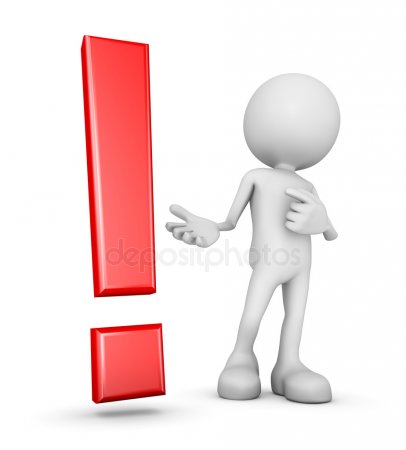 Сроки перечисления пособия по безработице, с 2019 года
Не получится получать пособие по безработице снова и снова, если: